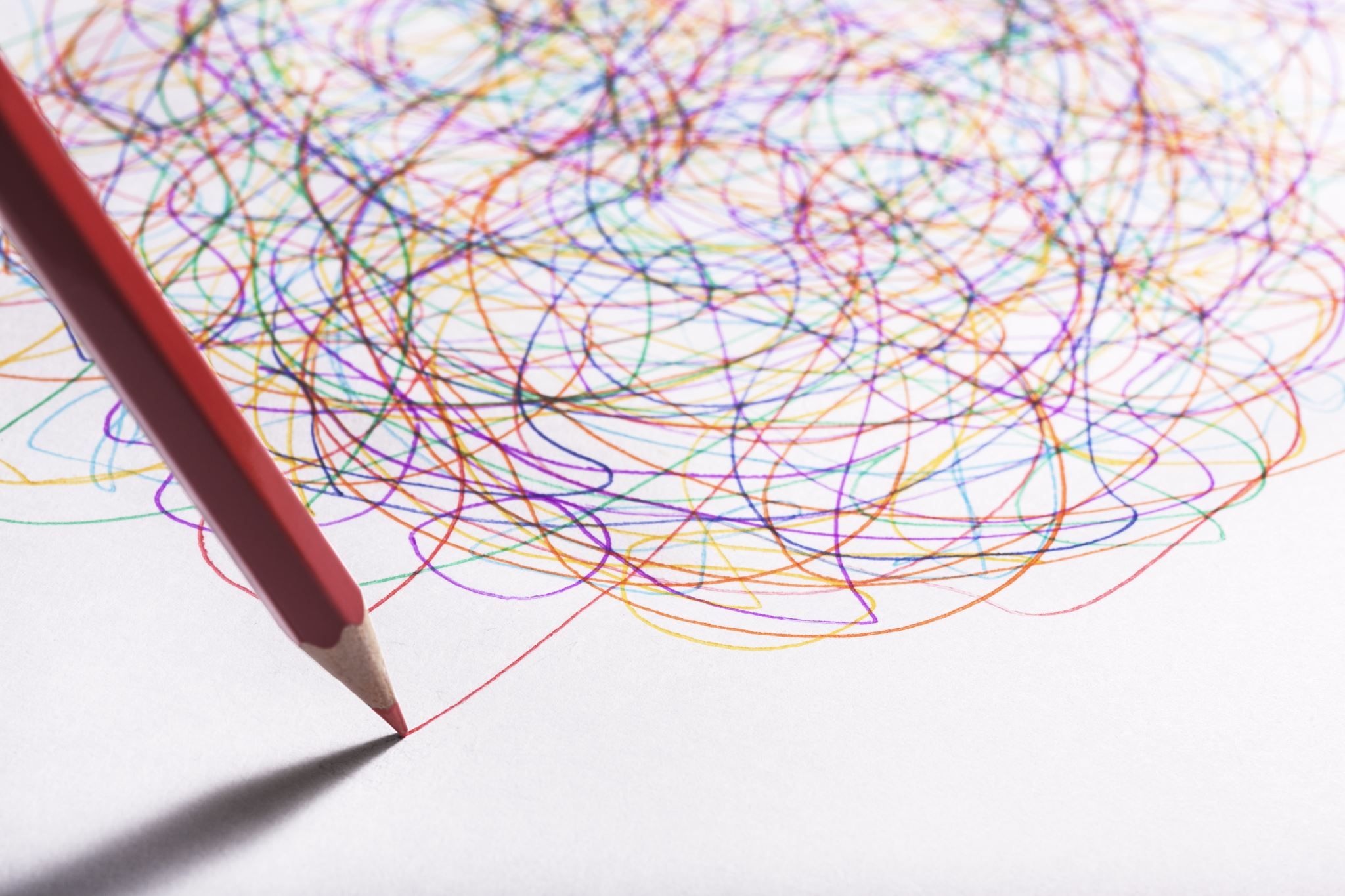 How to Write a Scientific Abstract
Jacob A.K. Alhassan, MSc (Durh), MSc (Oxon), PhD
Assistant Professor, Department of Community Health & Epidemiology, College of Medicine, University of Saskatchewan
Academic Co-Lead, Global Health Certificate – Making the Links
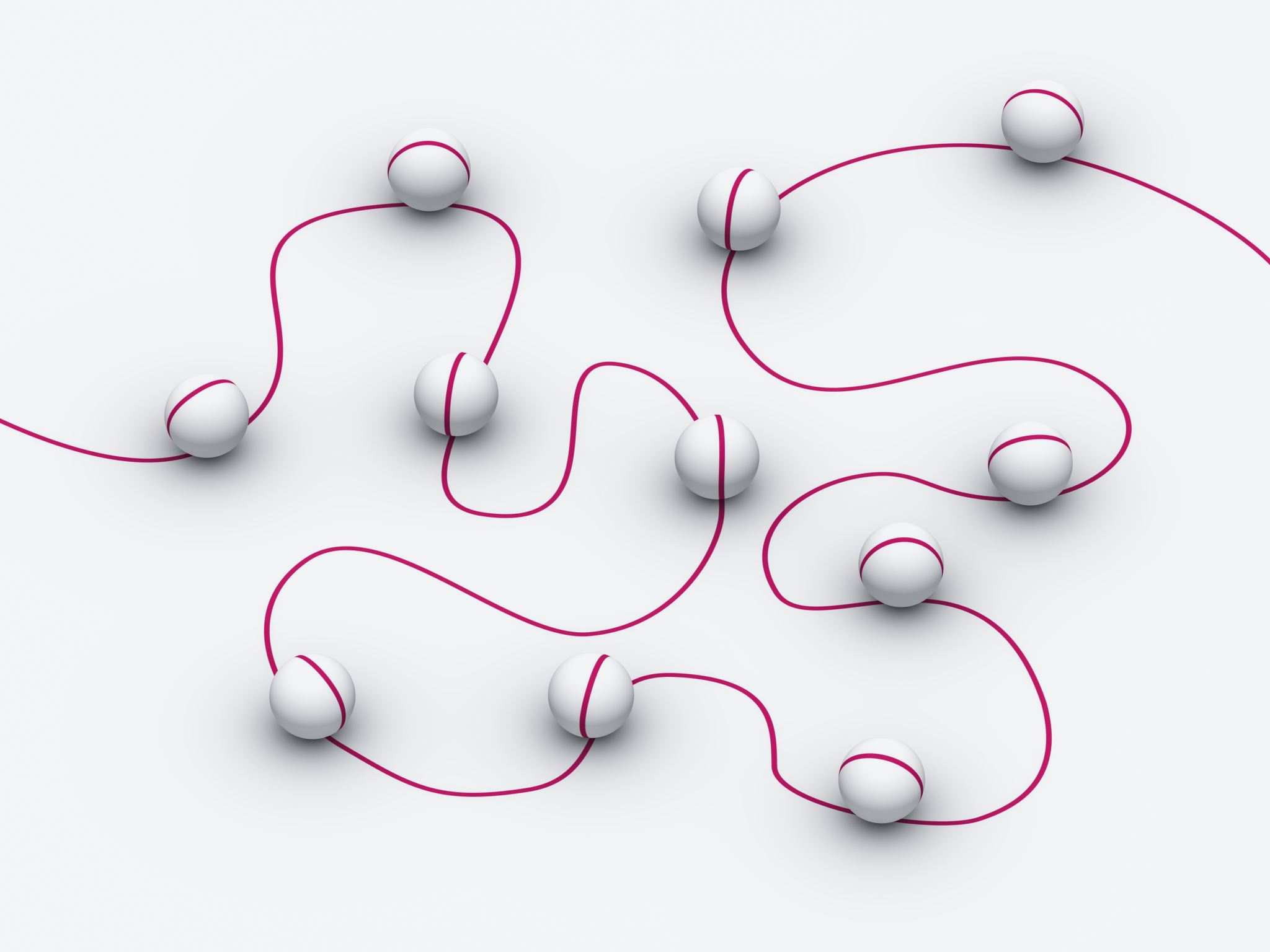 Outline
Introductions
What is an abstract?
What makes a good introduction?
What goes in your methods?
What goes in your results section?
How do you conclude?
What is a scientific abstract?
Example: Scientific Abstract
Rural Transportation and Vulnerability: A Qualitative Analysis of Health Equity Impacts of Cuts to Intercity Public Transportation in Canada, Alhassan J. University of Saskatchewan, Community Health and Epidemiology, Canada.
Background - Transportation is a critical determinant of health particularly for chronically ill patients yet Canadian evidence on intercity transportation barriers for healthcare access remains scant. In 2017 the Saskatchewan Government eliminated a 70-year-old bus company, the Saskatchewan Transportation Company (STC), as part of austerity measures aimed at saving $85 million. No health equity impact analysis was conducted by the government, yet the bus served 253 communities and provided medical passes for chronically ill patients and families prior to the closure. We explored health equity impacts of the decision and how particular aspects of people’s identities and social position predispose them to vulnerability following the loss of STC.
Methods - Drawing on intersectionality theory, we interviewed 100 former bus riders seeking healthcare and other services and conducted six focus groups with 24 stakeholders including physicians, nurses, and Indigenous health system organizations’ staff. We used qualitative case study methodology to inform analysis and ensured rigor through a synthesized member checking.
Results - Many patients were female (68%) and self-reported living with disabilities (27%). The closure has limited access to specialized care especially for those with chronic conditions such as HIV/AIDS, Diabetes etc. Reduced healthcare access is experienced unequally depending on people’s social and geographical locations (gender, age, (dis)ability, geography, and ethnicity). The closure produces unique vulnerabilities for patients and community members through five key pathways: ability to drive, vulnerable geographies, poverty, safety (especially for Indigenous women) and lost freedom (for those with disabilities), and these vulnerabilities are worse for those experiencing intersecting oppressions.
Conclusions - Disinvestment and budget cuts to public transportation create unique vulnerabilities and health inequities. Countries such as Canada, need nationwide public transportation systems to promote healthcare access. Transportation-related austerity decisions ought to be assessed through a Health in All Policies (HiAP) framework to protect vulnerable populations from pathogenic public policies.
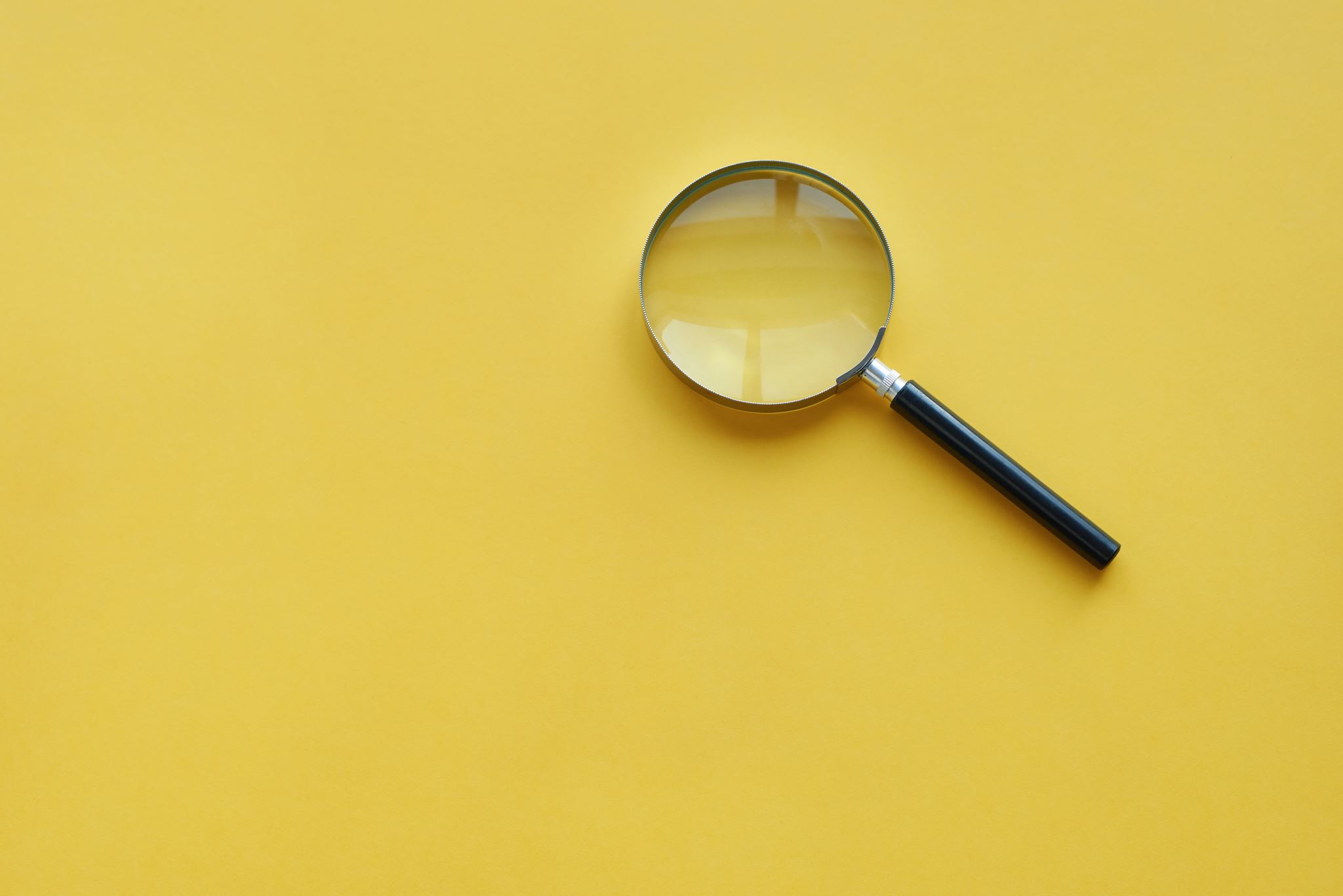 What makes a good introduction?
The introduction contains the first sentence of the abstract and can either make the reader excited or disinterested
The introduction should provide sufficient background to help the reader understand why the topic is important
The introduction can use a “funnel structure” moving from the general to the specific
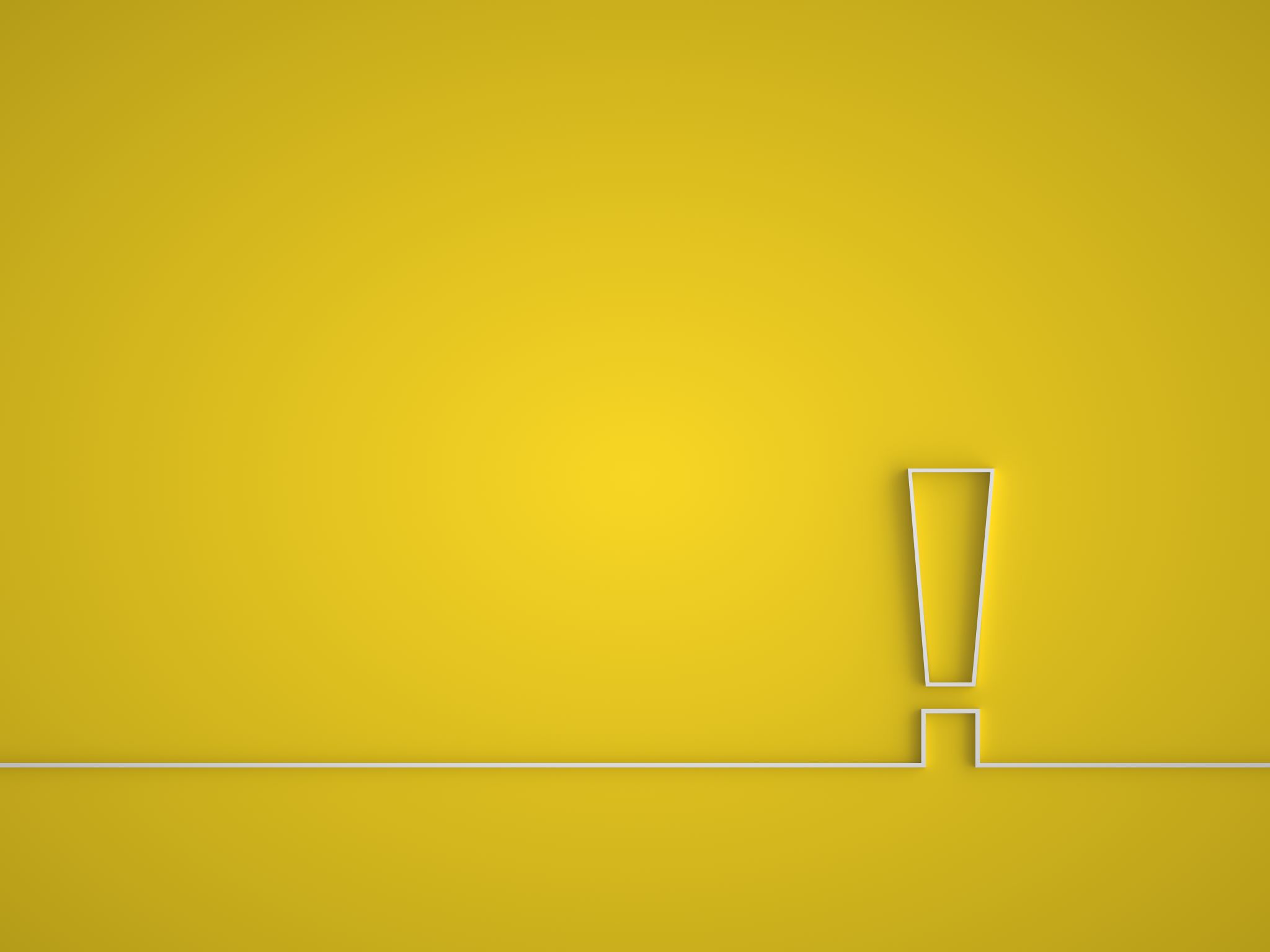 Example: Introduction
Transportation is a critical determinant of health particularly for chronically ill patients yet Canadian evidence on intercity transportation barriers for healthcare access remains scant. In 2017 the Saskatchewan Government eliminated a 70-year-old bus company, the Saskatchewan Transportation Company (STC), as part of austerity measures aimed at saving $85 million. No health equity impact analysis was conducted by the government, yet the bus served 253 communities and provided medical passes for chronically ill patients and families prior to the closure. We explored health equity impacts of the decision and how particular aspects of people’s identities and social position predispose them to vulnerability following the loss of STC.
What goes in your methods?
Example: Methods
Drawing on intersectionality theory, we interviewed 100 former bus riders seeking healthcare and other services and conducted six focus groups with 24 stakeholders including physicians, nurses, and Indigenous health system organizations’ staff. We used qualitative case study methodology to inform analysis and ensured rigor through a synthesized member checking.
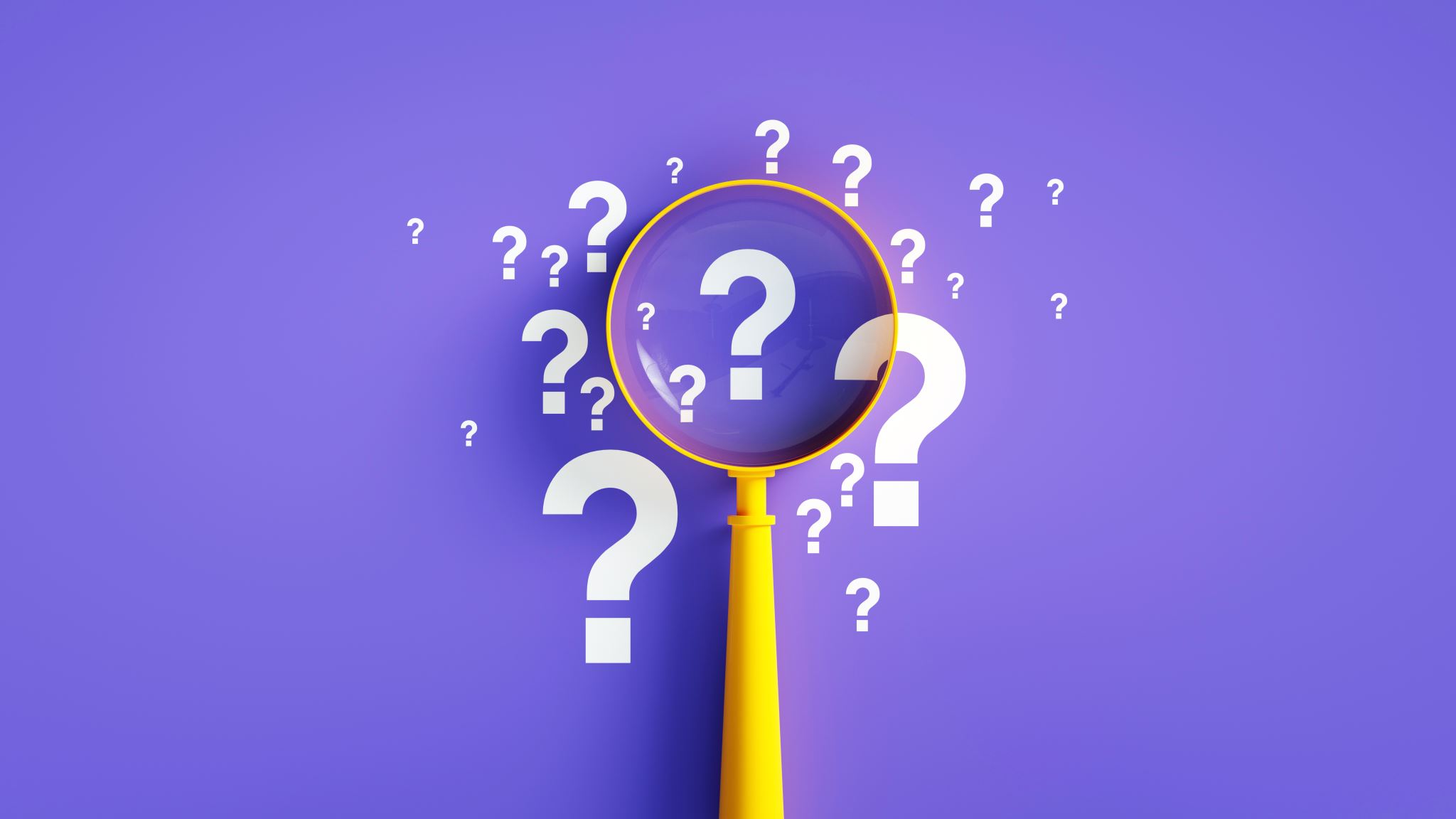 What goes in your results section?
The results section allows you to describe the main findings from your research
Here you should describe the major themes emerging from your data or report the main findings from regression analyses
First, highlight one or two general findings
 Describe the most surprising or interesting findings based on what is known on the topic or what would be expected
Do not try to add everything!
Example: Results
Many patients were female (68%) and self-reported living with disabilities (27%). The closure has limited access to specialized care especially for those with chronic conditions such as HIV/AIDS, Diabetes etc. Reduced healthcare access is experienced unequally depending on people’s social and geographical locations (gender, age, (dis)ability, geography, and ethnicity). The closure produces unique vulnerabilities for patients and community members through five key pathways: ability to drive, vulnerable geographies, poverty, safety (especially for Indigenous women) and lost freedom (for those with disabilities), and these vulnerabilities are worse for those experiencing intersecting oppressions.
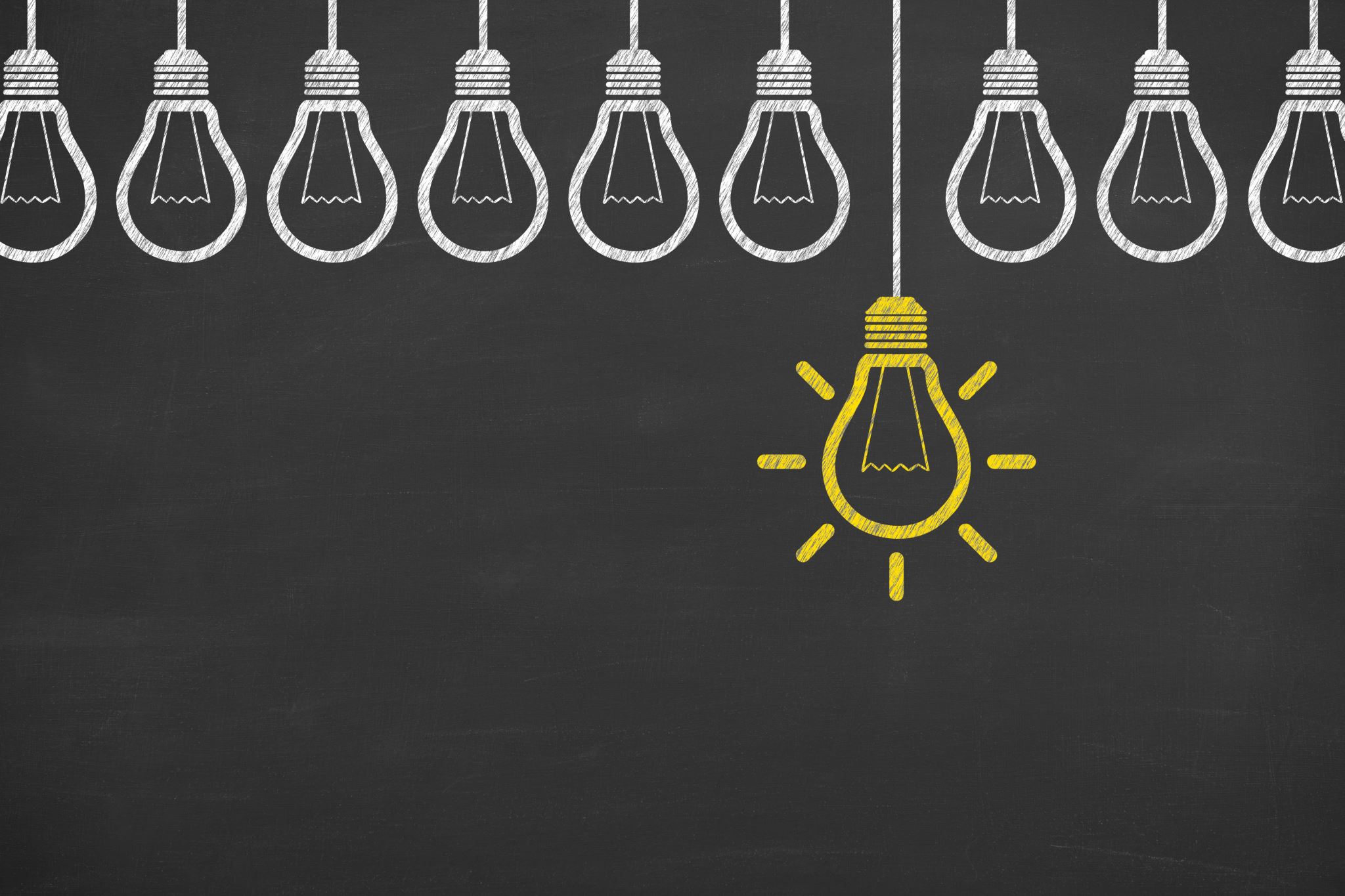 How do you conclude?
The conclusion allows you to highlight the major takeaways from your research 
The conclusion is a “bridge” between your introduction and findings because it reveals where your findings sit within the literature
The conclusion is an opportunity to show how your findings apply in other contexts 
The conclusion offers space to reflect on the implications of your findings for research, practice and policy
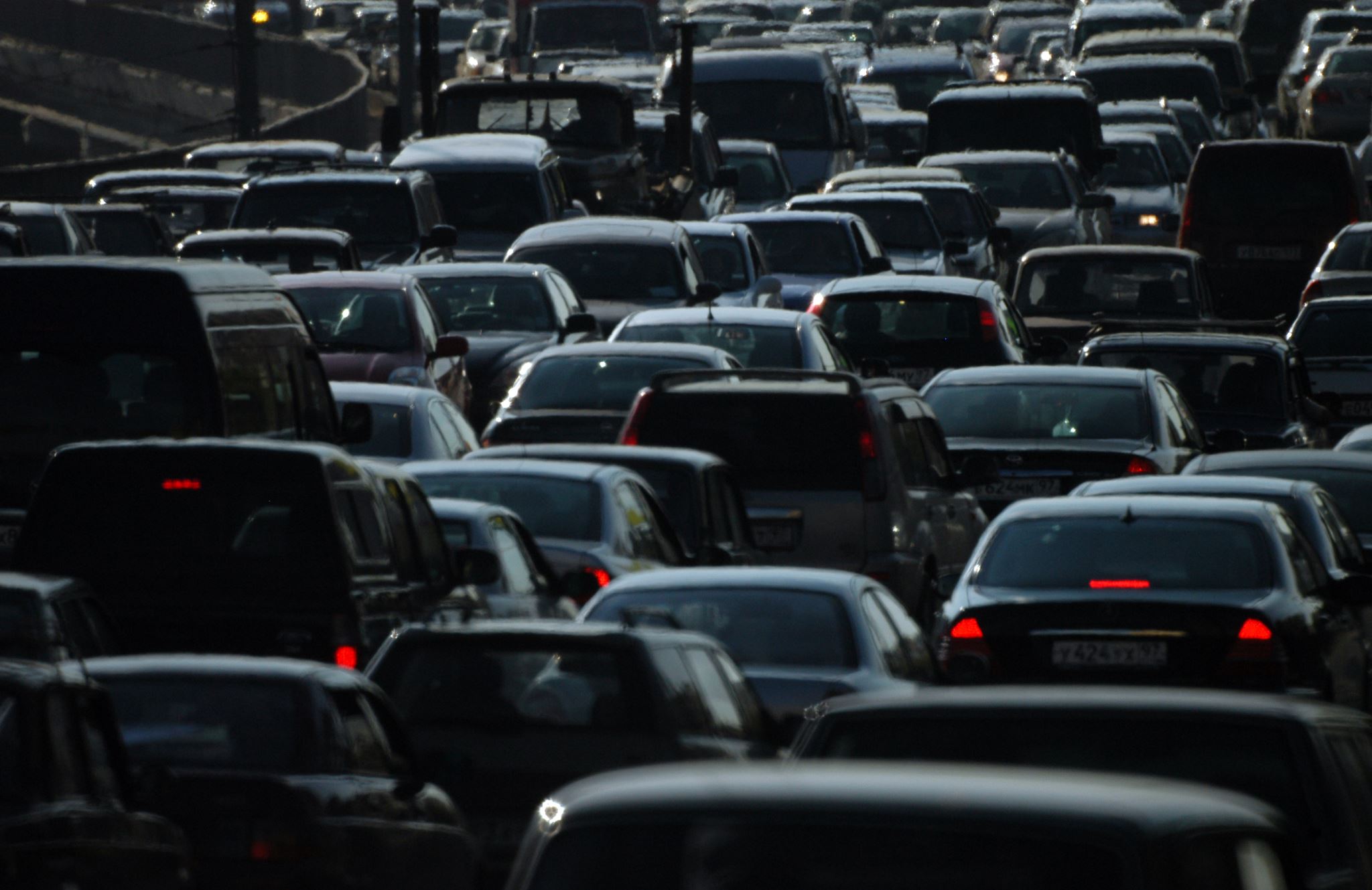 Example: Conclusions
Disinvestment and budget cuts to public transportation create unique vulnerabilities and health inequities. Countries such as Canada, need nationwide public transportation systems to promote healthcare access. Transportation-related austerity decisions ought to be assessed through a Health in All Policies (HiAP) framework to protect vulnerable populations from pathogenic public policies.
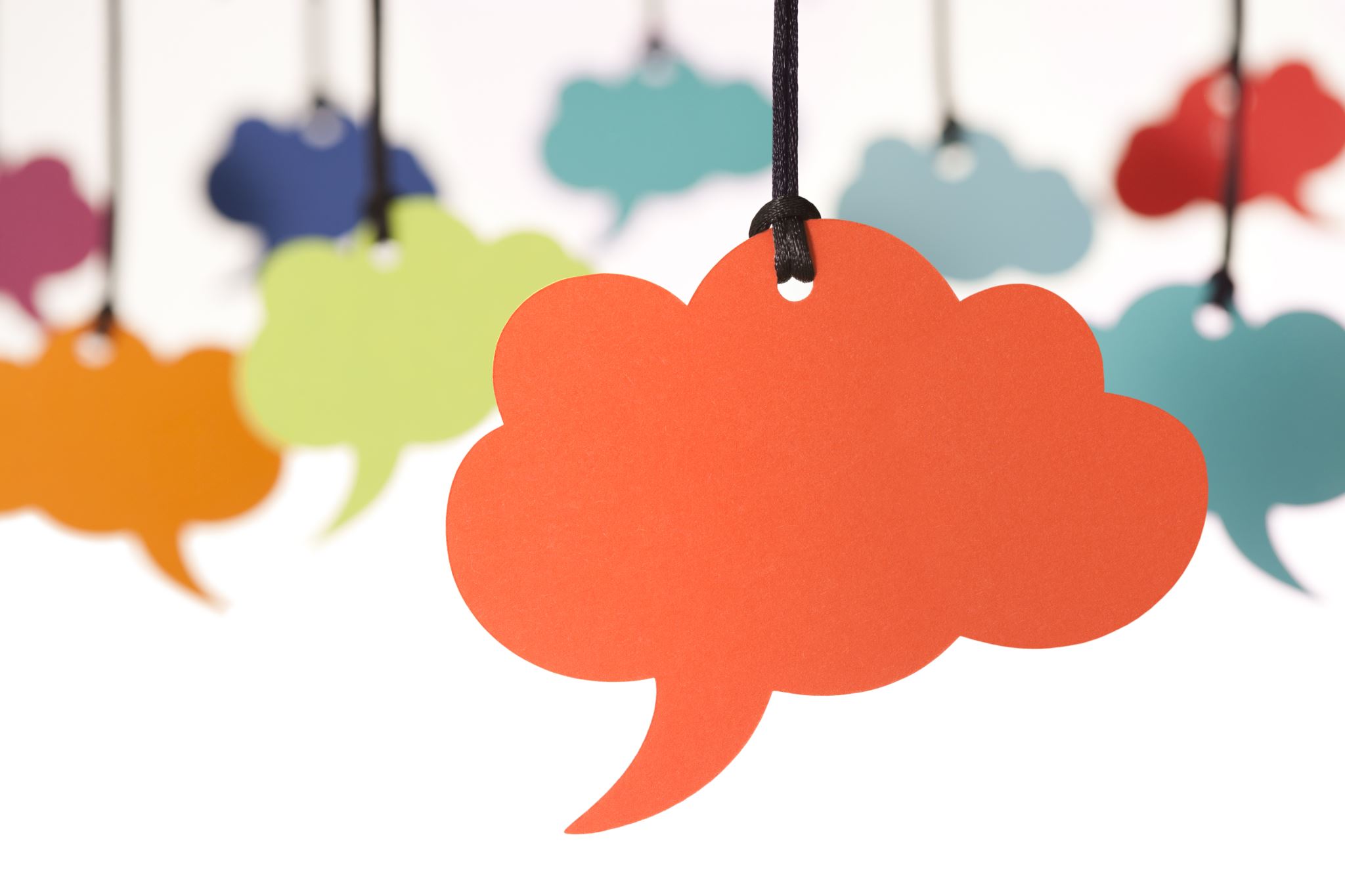 Conclusion
Scientific abstracts are one of the most important things to learn how to write
They are used by editors, reviewers, funders, peers and many others to decide whether you deserve further attention or not
They offer an opportunity to remember what is the most important thing in your research
In short, a scientific abstract asks “can you say in 100-300 words, what you could say in 3000-6000 words?”
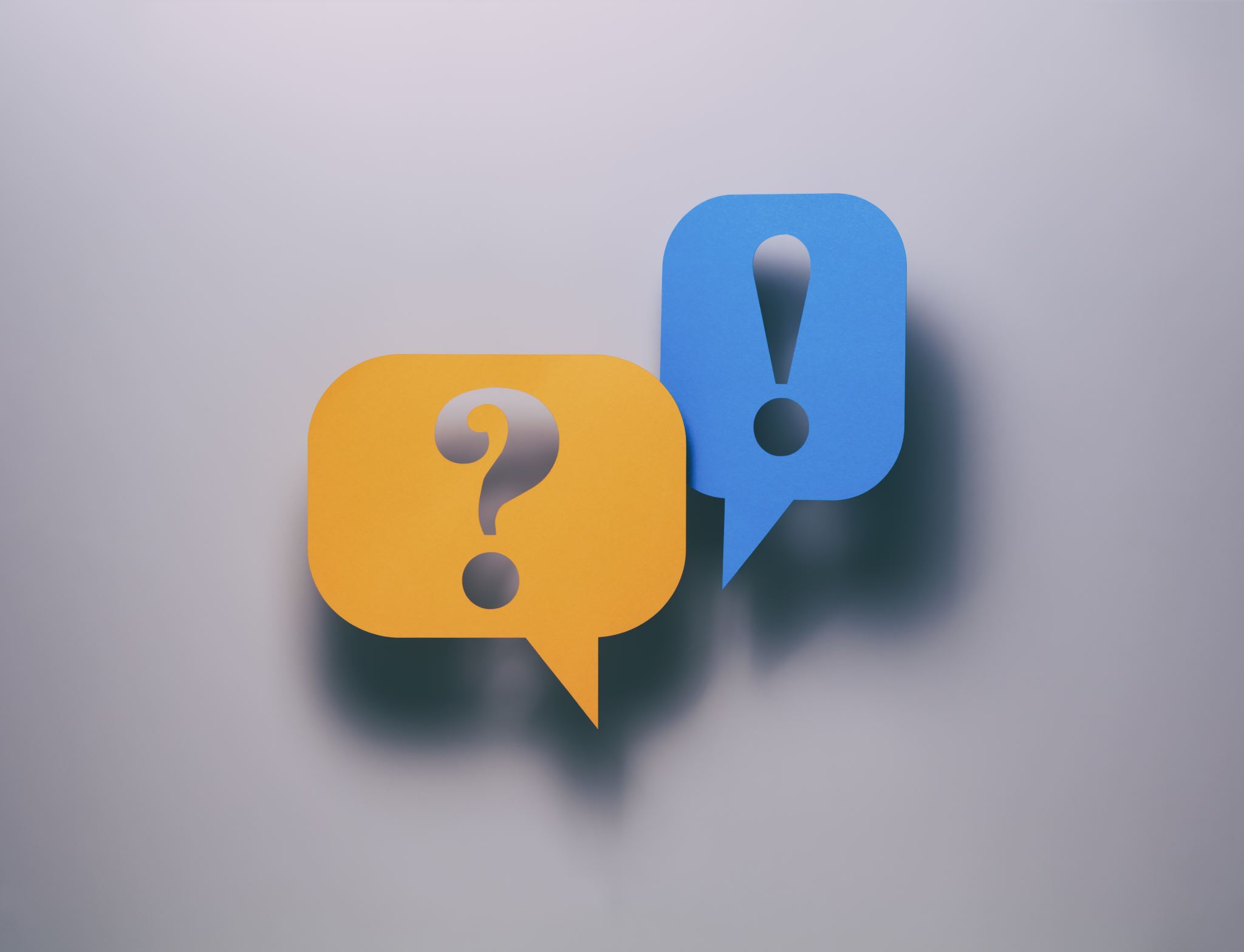 Questions and Comments